Ontario
Loyal she began, loyal she remains
Ontario
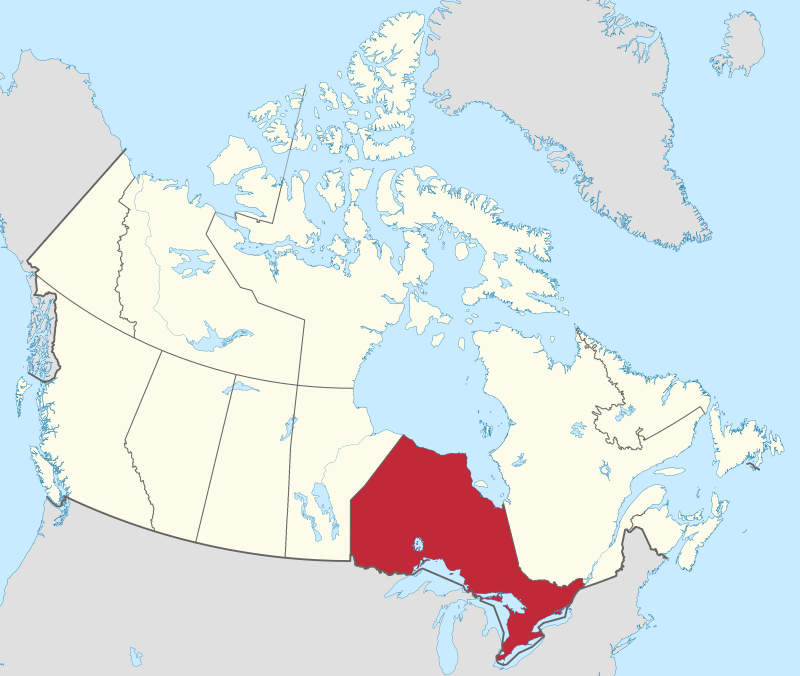 By MapGrid - Own work, CC BY-SA 4.0, https://commons.wikimedia.org/w/index.php?curid=98178958
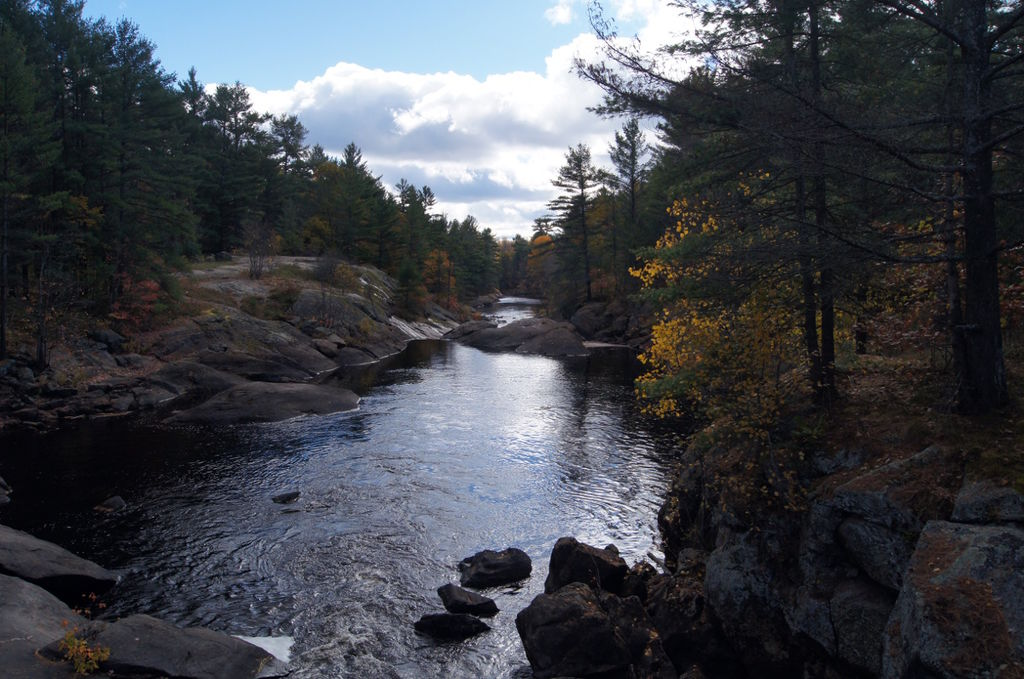 By Trick17 - Own work, CC BY-SA 4.0, https://commons.wikimedia.org/w/index.php?curid=46685780
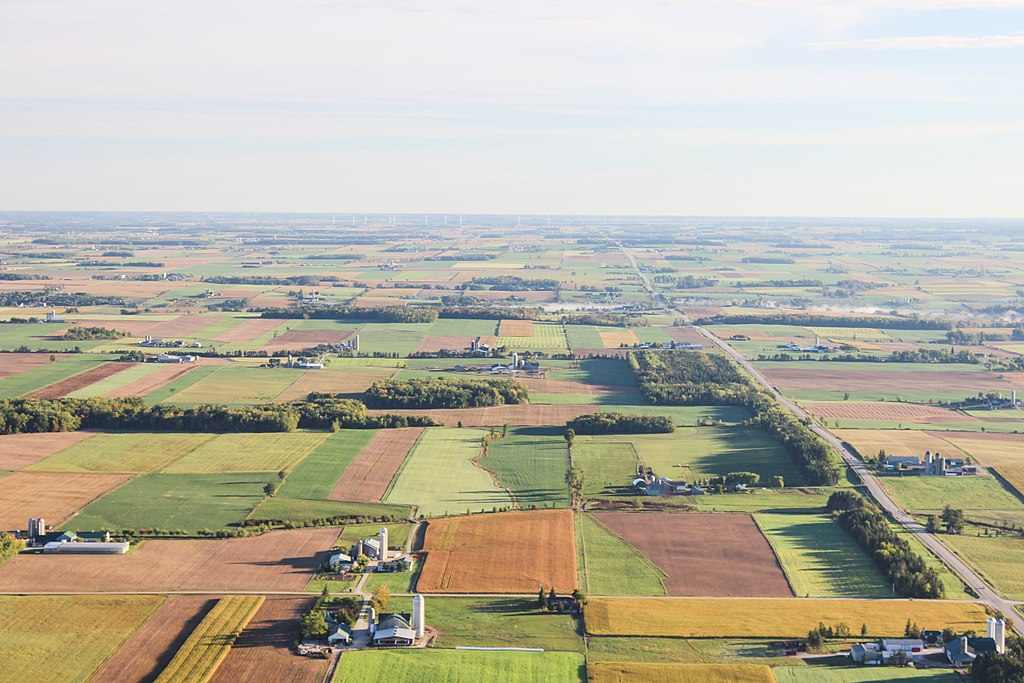 By Sveta Fedarava svetacreative - https://unsplash.com/photos/v1ar8e1dOjgarchive copyImage, CC0, https://commons.wikimedia.org/w/index.php?curid=61726545
Toronto
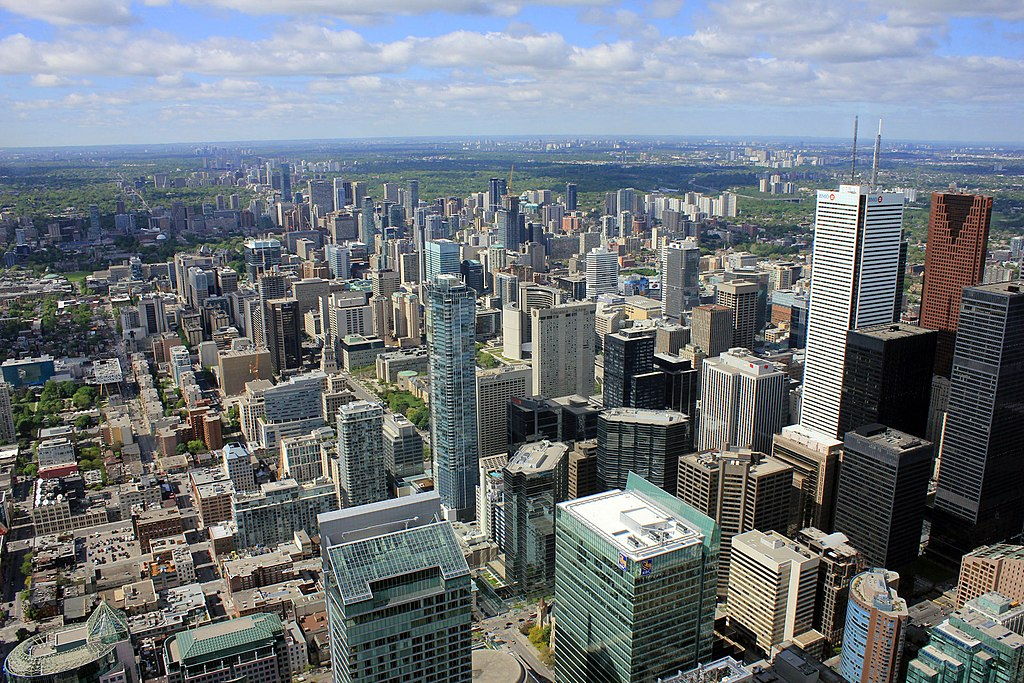 By Yinan Chen - https://www.publicdomainpictures.net/en/view-image.php?image=41579&amp;picture=toronto, CC0, https://commons.wikimedia.org/w/index.php?curid=87552889